Exercise #30
Symbolic Execution Review
Write your name and answer the following on a piece of paper
Draw out the complete symbolic execution tree for the following program. Nodes should be annotated with the path constraint and line number
01. int main(){02.  int c = getchar();
03.  if (c > 2){
04.    if (c < 5){
05.      return 7;
06.    } else {
07.       return 0 / 1;
08.    }
09.   }
10.  return 3;
11. }
1
Administriviaand Announcements
Concolic Execution
EECS 677: Software Security Evaluation
Drew Davidson
4
Where We’re At
Dynamic Analysis
- generating test cases
Previously: Symbolic Execution
5
Outline / Overview
Advance Abstract States across the program
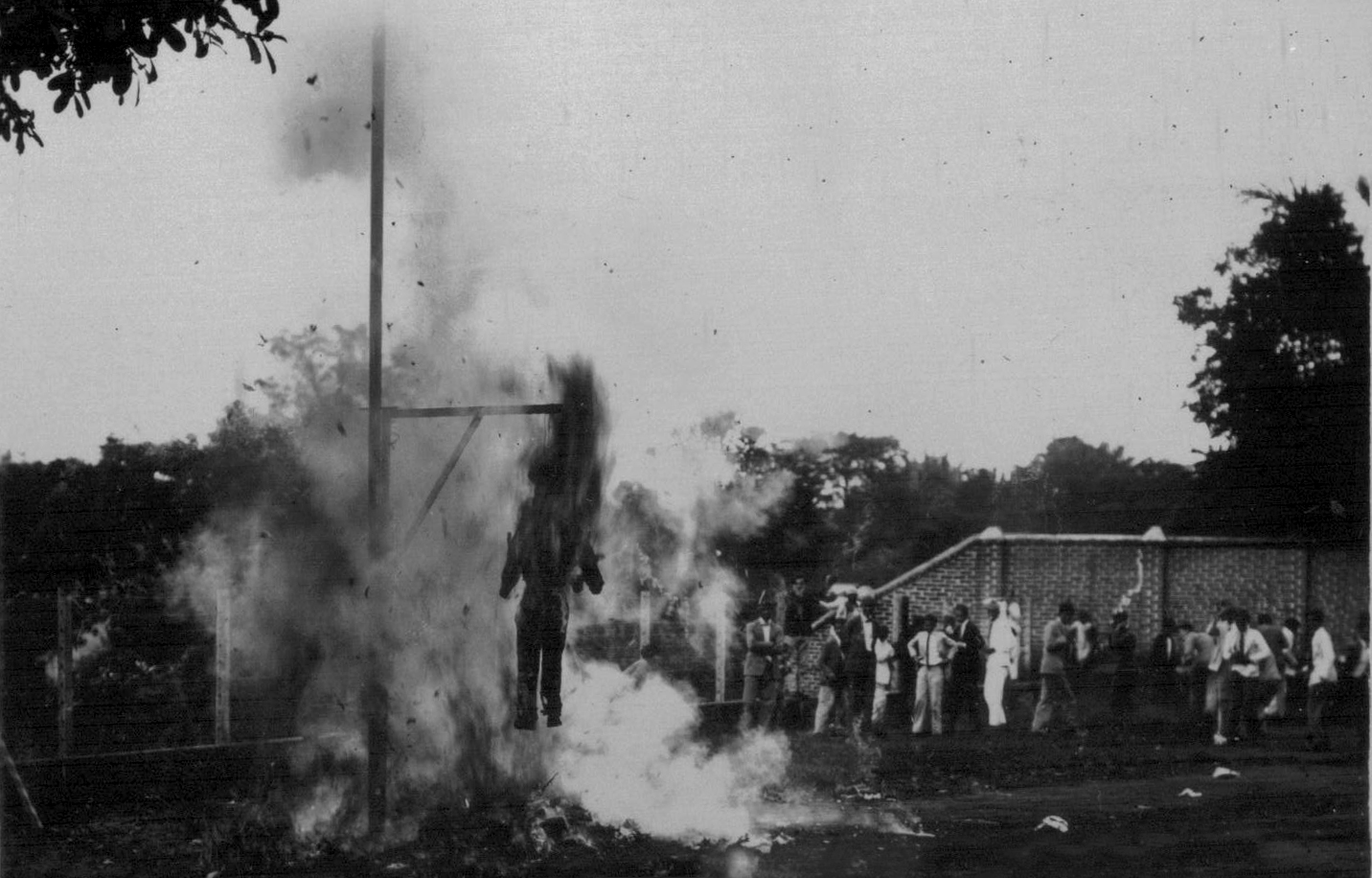 Split abstract states according to predicates to enhance coverage
Use an SMT Solver to determine if the path constraint is feasible
Sound and Complete modulo termination
Stealth caveat of testing as dynamic analysis as well
Symbolic Execution =/= Burning in Effigy
This Time: Enhancing Symbolic Execution
6
Outline / Overview
From state trees to test cases
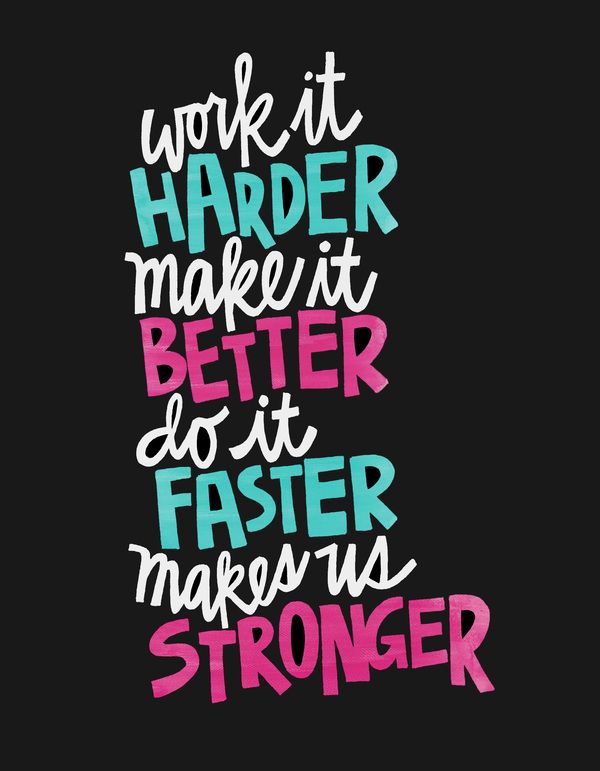 Generating Test Cases
7
Concolic execution
Wait a minute… We’re supposed to be building a test suite!
… instead, we generated a symbolic execution tree
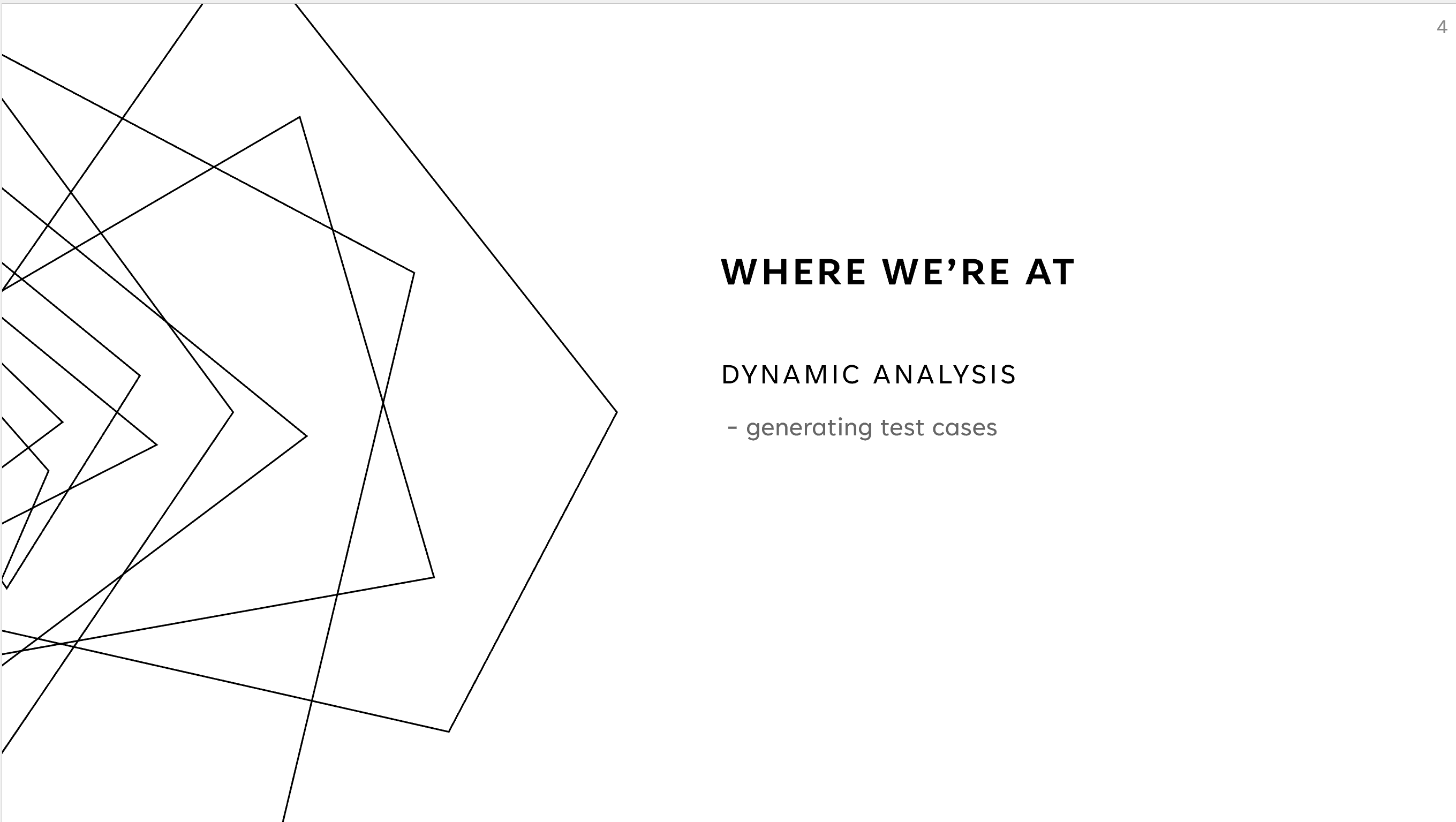 Generating Test Cases
8
Concolic execution
Wait a minute… We’re supposed to be building a test suite!
… instead, we generated a symbolic execution tree
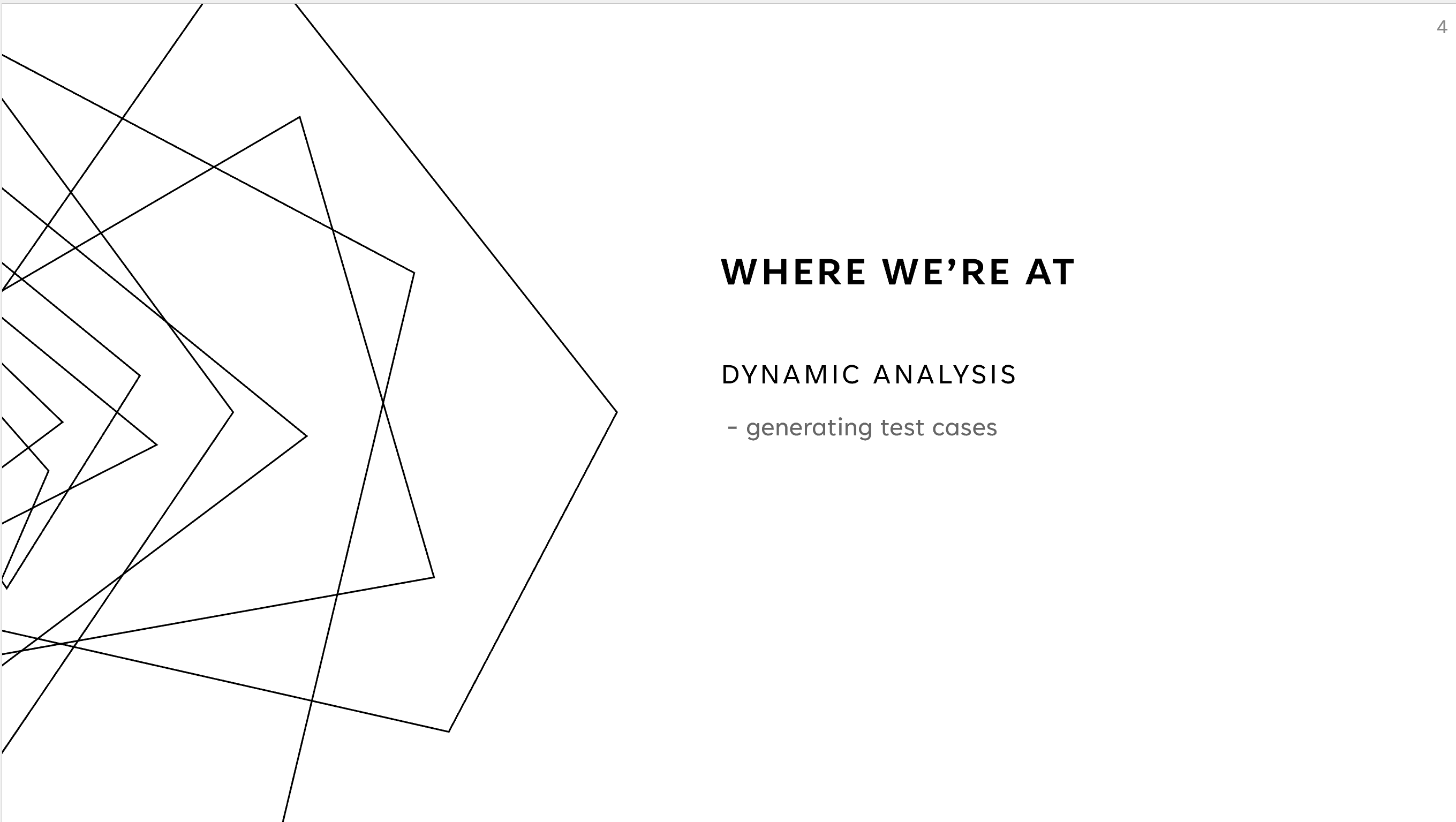 01. int main(){02.   int a = getchar();
03.   int b = getchar();
04.   if (a > 5){
05.     return 1;
06.   } else {
07.     return 2;
08.   }
09.   if (b > 3){
10.    return 3;
11.   } else {
12.    return 4;
13.   }
14. }
Generating Test Cases
9
Concolic execution
Wait a minute… We’re supposed to be building a test suite!
… instead, we generated a symbolic execution tree
01. int main(){02.   int a = getchar();
03.   int b = getchar();
04.   if (a > 5){
05.     return 1;
06.   } else {
07.     return 2;
08.   }
09.   if (b > 3){
10.    return 3;
11.   } else {
12.    return 4;
13.   }
14. }
From tree to tests
10
Concolic execution
Each state’s path constraint symbolizes a set of test cases
01. int main(){02.   int a = getchar();
03.   int b = getchar();
04.   if (a > 5){
05.     return 1;
06.   } else {
07.     return 2;
08.   }
09.   if (b > 3){
10.    return 3;
11.   } else {
12.    return 4;
13.   }
14. }
Ask the SMT solver for a satisfying assignment
Termination
11
Outline / Overview
One advantage of symbolic execution:
Partial credit
We can guarantee termination at the expense of completeness
Quit after a certain threshold is met
- Size of the execution tree
- Wall clock time
State Pruning
12
Symbolic Execution
Termination Insight: A redundant state has redundant successors
* With proper environmental handling
01. int main(){02.   while (true) { 
03.     int b = getchar();
04.     if (b > 5){
05.       return 1;
06.     }
07.   }
08. }
Research Direction: “Fie on Firmware”
13
Fuzzing
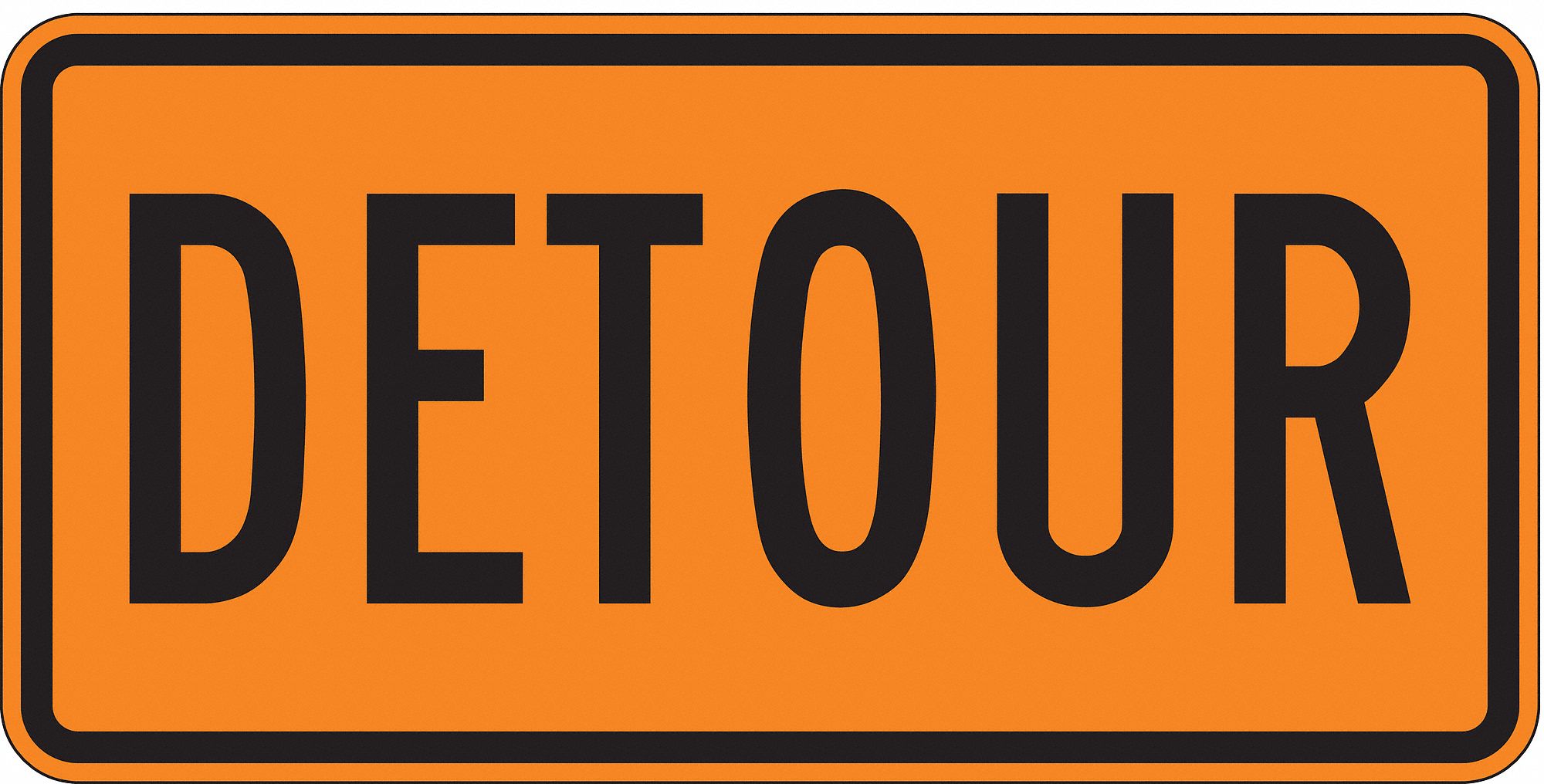 Symbolic Execution for “exotic” environments
State Pruning: Limitation
14
Outline / Overview
Serious programs likely have state space explosion
States are too complicated to prune.
State Pruning: Alternatives
15
Outline / Overview
State Prioritization
Akin to the fuzzing heuristics
State Pruning: Alternatives
16
Outline / Overview
Concretization
Concolic Execution
17
Outline / Overview
Concolic Execution
18
Outline / Overview
Benefits
Increased coverage (at the cost of completeness)
Can still pair with termination thresholds
Much easier to deal with model boundaries
19
Wrap-up
Symbolic execution
A simple, elegant idea
Recall: Test case generation
20
Symbolic Execution
The problem of coverage
21
Symbolic Execution
Predicates get in the way!
22
Symbolic Execution
Eliminating Infeasible Paths
23
Symbolic Execution
The magic of the solver
24
Symbolic Execution
The symbolic execution Tree
25
Symbolic Execution
Soundness / Completeness
26
Symbolic Execution